MAPA ESTRATÉGICO FGTAS 2025 - 2030
RESULTADOS PARA A SOCIEDADE
MISSÃO:
Promover o acesso ao emprego e às formas alternativas de geração de renda, buscando o desenvolvimento social inclusivo e produtivo, por meio de implementação de políticas de trabalho e ação social e da valorização dos recursos humanos disponíveis na comunidade gaúcha.​
Ampliar o acesso ao trabalho decente, ao emprego e à renda.
Promover a inclusão social e produtiva, observando as peculiaridades regionais e a diversidade da sociedade gaúcha.
Promover o acesso à orientação e qualificação social e profissional, e aprimorar as dinâmicas de intermediação de mão de obra no RS.
Estimular a formalização de artesãos e demais empreendedores, e fortalecer o artesanato gaúcho.
RESULTADOS INSTITUCIONAIS
VISÃO: 
Ser referência na promoção e na execução das políticas públicas de trabalho, emprego e renda e ação social no estado do Rio Grande do Sul, atuando de forma articulada com demais instituições, com qualidade e efetividade nos serviços prestados à população.​
Fortalecer a interlocução da FGTAS com outros atores institucionais, ampliando as parcerias e convênios com entidades para promover programas e projetos.
Ampliar a cobertura da rede de atendimento da FGTAS, aprimorar a qualidade do atendimento, o desempenho da rede, e fortalecer a padronização dos serviços.
Articular ações sociais e qualificar os atendimentos à população em situação de risco e vulnerabilidade social.
Fortalecer o programa VCH, recuperando e adequando seu espaço, fortalecer o PGA e  fomentar iniciativas voltadas ao empreendedorismo.
Atender às novas tendências socioeconômicas e demográficas por meio da inovação da carta de serviços da FGTAS.
Executar com excelência os planos de trabalho dos 4 blocos da rede de atendimento do SINE,  garantindo a elegibilidade da distribuição dos recursos federais.
PROCESSOS INTERNOS
VALORES:
Excelência no atendimento​
Acolhimento​
Equidade​
Inclusão​
Proteção Social​
Fortalecer a busca ativa e expandir o perfil das vagas disponibilizadas na rede.
Reforçar o controle e o cumprimento dos termos de cooperação.
Garantir a continuidade dos processos e ações institucionais, adotando metodologias e práticas eficientes de planejamento, governança e gestão, alinhadas ao planejamento estratégico da FGTAS e promovendo uma cultura de planejamento estratégico.
Mapear, aprimorar e formalizar os processos e fluxos de trabalho.
Qualificar a gestão de pessoas e buscar a reposição do quadro de pessoal.
Mensurar e avaliar todos os atendimentos realizados nas unidades para melhoria do monitoramento das ações, programas e serviços.
Aprimorar a comunicação interna e institucional, aumentando a publicização dos resultados institucionais.
APRENDIZAGEM E CRESCIMENTO
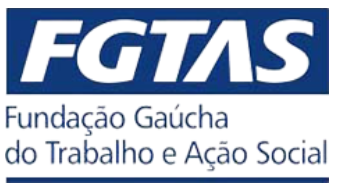 Implantar sistema de gestão de informações que permita o registro e análise de dados para monitoramento e avaliação.
Promover maior aproximação entre a rede e a sede da FGTAS.
Promover ações de formação continuada, sensibilização e treinamento com vistas ao atendimento humanizado, ações afirmativas e atenção à diversidade do público atendido.
Adequar a infraestrutura da rede de atendimento, promovendo acessibilidade universal e garantindo a sustentabilidade social.
Fomentar um ambiente organizacional que promova valorização, motivação, satisfação nos funcionários e reconhecimento do desempenho.